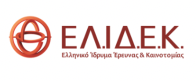 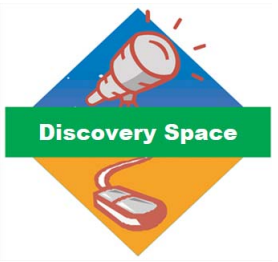 Το έργο υποστηρίχτηκε από το Ελληνικό Ίδρυμα Έρευνας και Καινοτομίας (ΕΛ.ΙΔ.Ε.Κ.) στο πλαίσιο της 3ης Προκήρυξης της Δράσης «Επιστήμη και Κοινωνία» με τίτλο «Κόμβοι Έρευνας, Καινοτομίας και Διάχυσης» (Αριθμός Έργου: 02181)
Παρατήρηση μερικής έκλειψης Ηλίου στις 25 Οκτ 2022 (ώρα μεγίστου 14.00) Πρασόπουλος Δημήτριος
Αντιστοιχία στο αναλυτικό πρόγραμμα (φυσική , πληροφορική, γεωγραφία, ιστορία, βιολογία)
Ιδιαίτερη προσοχή στο τρόπο παρατήρησης & φωτογράφησης ήλιου.
Οι μαθητές ερευνούν για τις επερχόμενες ηλιακές εκλείψεις…..
Ερευνητικά ερωτήματα…………..
Πότε εμφανίζεται ολική, μερική και δακτυλιοειδής έκλειψη ηλίου;
Ποιοι οι ασφαλείς τρόποι παρατήρησης ήλιου;
Τι μπορεί να συμβεί στα μάτια μας κατά την παρατήρηση του ήλιου χωρίς ειδικά φίλτρα;
Ποια είναι η 1η καταγραφή έκλειψης ηλίου;
Ποιες οι δεισιδαιμονίες που εμφανίζονταν κατά τις εκλείψεις ηλίου ; 
Ποια τα συναισθήματα που εμφανίζονται ή αλλαγές στη συμπεριφορά των ζώων ;
‘Έναρξη μερικής φάσης : 12.32, μέγιστο μερικής έκλειψης : 13.44  (περίπου 34%) τέλος έκλειψης 14.54
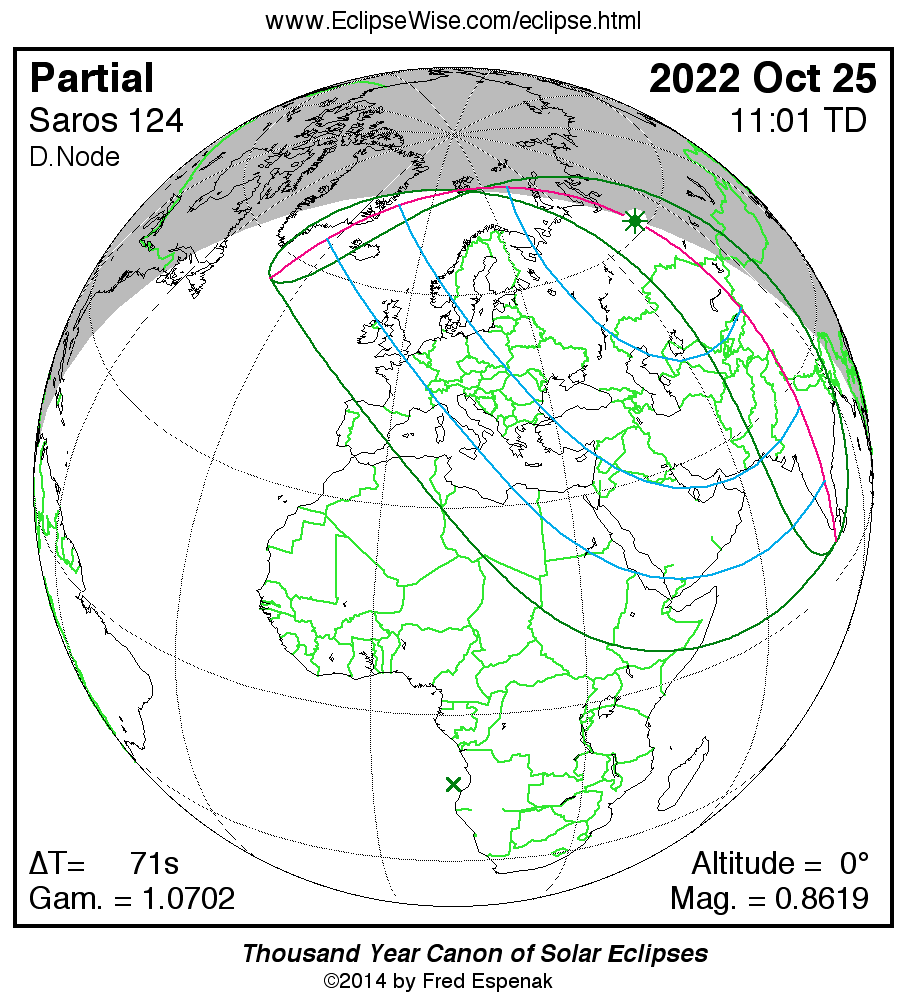 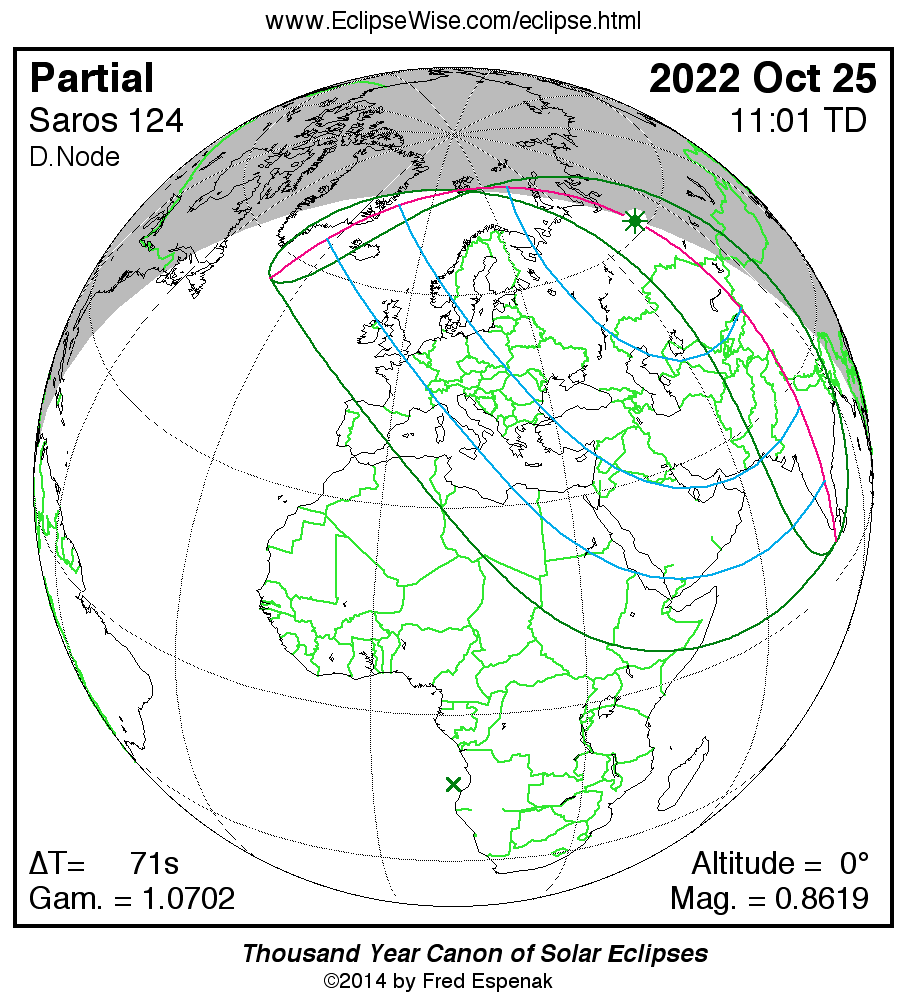 Περισσότερες πληροφορίες για την μερική έκλειψη ηλίου στο δεσμό : 
https://www.eclipsewise.com/solar/SEping/2001-2100/SE2022-10-25P.gif
Φωτογράφηση του φαινομένου κατά την έναρξη – ενδιάμεσα και κατά την λήξη με φωτογραφική μηχανή και τηλεφακό )πάντα χρήση ηλιακού φίλτρου.
Οι μαθητές θα δραστηριοποιηθούν : 
Α) στην παρακολούθηση του ήλιου μέσω ισημερινής στήριξης τηλεσκοπίου
Β) ανεύρεση και άλλων κόμβων τηλεσκοπίων (πχ Σκίνακα, Ελληνογερμανική Αγωγή κτλ) που θα προβάλουν, εύχομαι, την μερική έκλειψη Ηλίου
Γ) εγκατάσταση προγραμμάτων και οργάνωση υπολογιστών για προβολή μέσω youtube
Δ) προβολή δίσκου του ήλιου σε χαρτί
Ε) παρατήρηση μερικής έκλειψης με «σουρωτήρι» ή μέσα από φυλλωσιές δέντρων.
http://3ogkastronomia.blogspot.com/search/label/2014-2015
Παρατήρηση εκλάμψεων- προεξοχών με ηλιακό τηλεσκόπιο Coronado PST
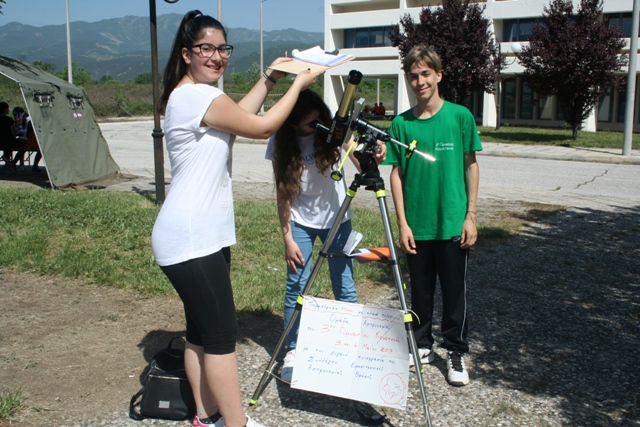 Την Πέμπτη 19 Μαρτίου 2015 μέλη της ομάδας μας συγκεντρώθηκαν και πραγματοποίησαν δοκιμές σύνδεσης τηλεσκοπίου και τηλεόρασης καθώς και φωτογράφηση του ηλιακού δίσκου. Μαθητές του σχολείου παραβρέθηκαν βοηθώντας και παρατηρώντας......
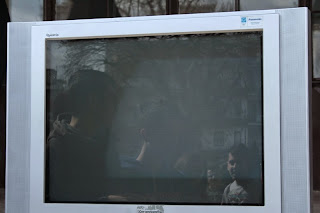 http://3ogkastronomia.blogspot.com/search/label/2014-2015
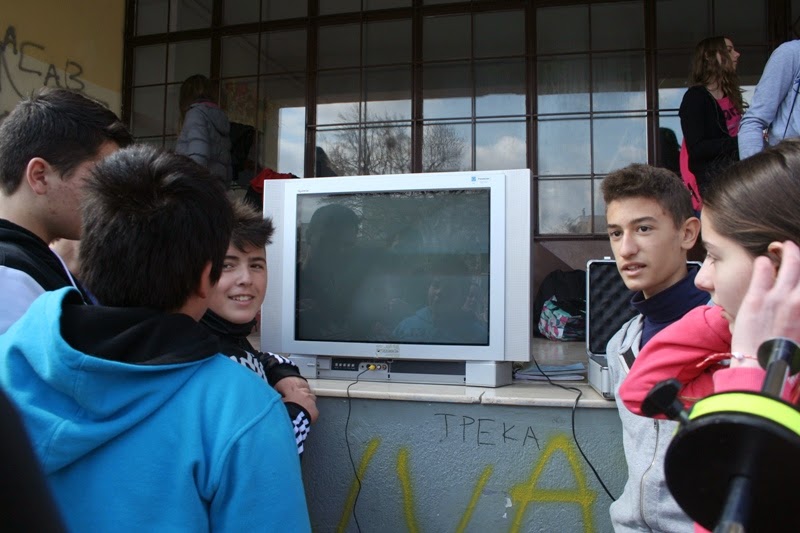 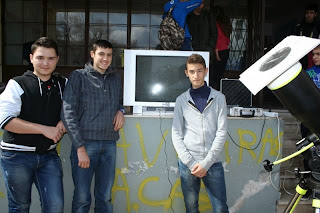 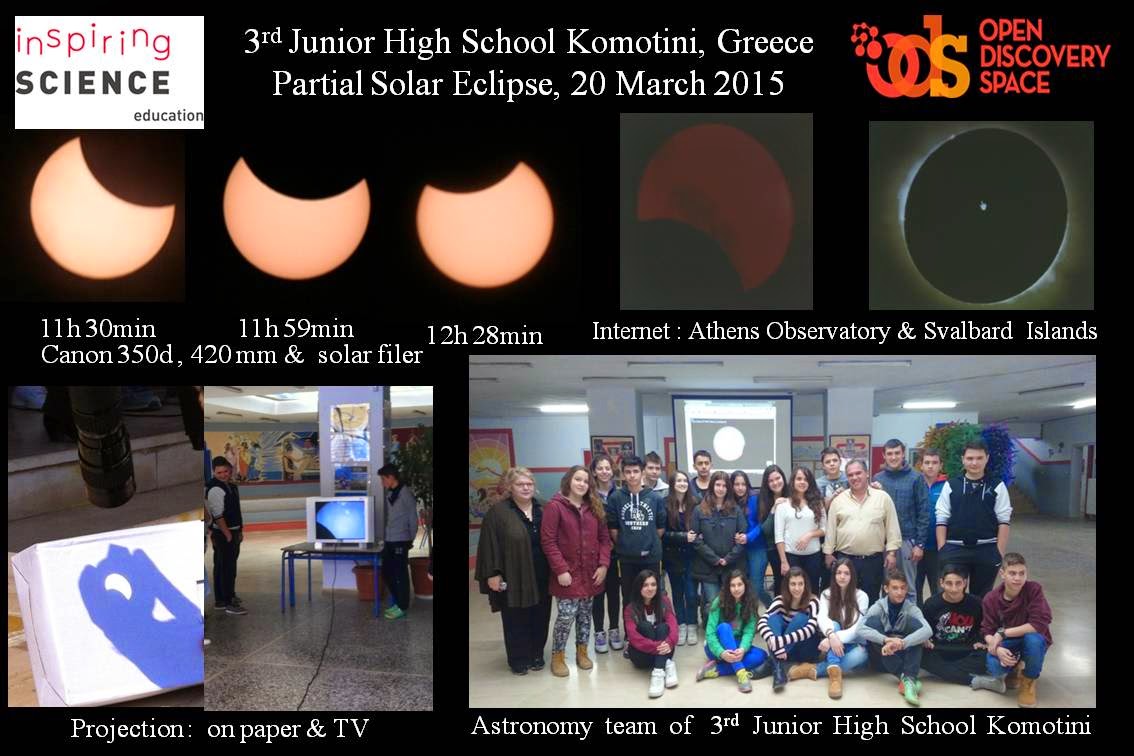 Με ένα διοπτρικό τηλεσκόπιο 4” και ένα ηλεκτρονικό προσοφθάλμιο ή μια web camera προβολή του ήλιου σε οθόνη προβολής ή/και μετάδοση μέσω youtube.
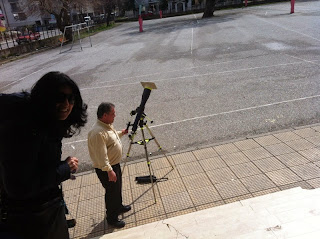 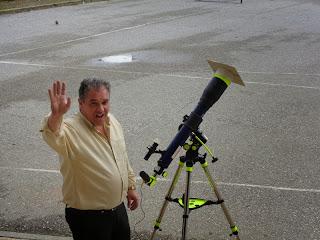 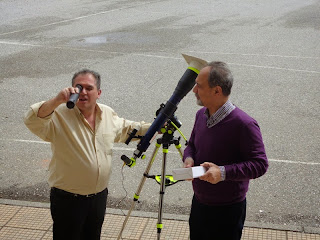 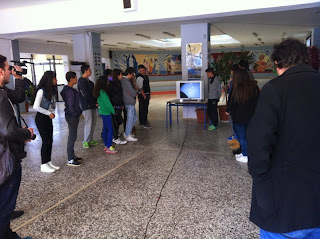 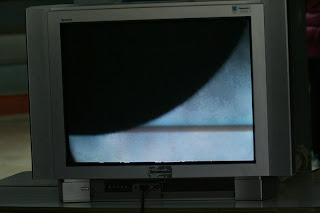 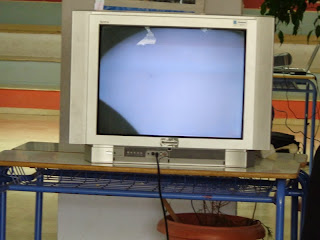 Οι μαθητές θα προσπαθήσουν να ερευνήσουν τον τρόπο σύνδεσης και αποστολής σήματος από μια web camera στο διαδύκτιο μέσω καναλιού youtube.
Ηλεκτρονικό προσοφθάλμιο ή web camera
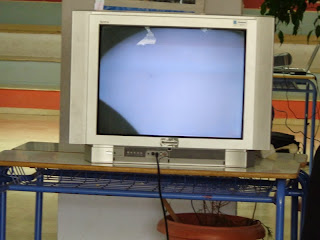 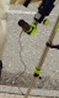 Ανεύρεση και άλλων κόμβων τηλεσκοπίων (πχ Σκίνακα, Ελληνογερμανική  Αγωγή κτλ) που επίσης θα προβάλουν, εύχομαι, την μερική έκλειψη Ηλίου
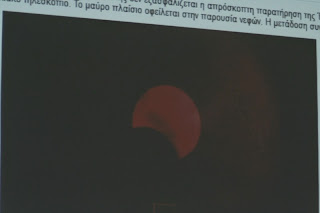 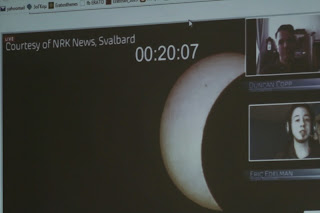 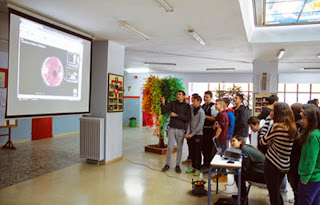 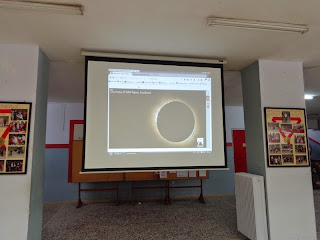 Προβολή ηλιακού δίσκου με μονόκυαλο
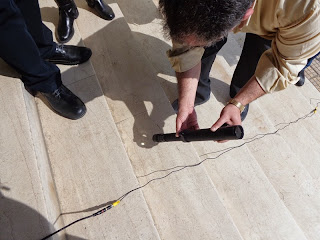 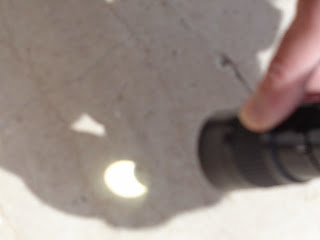 http://3ogkastronomia.blogspot.com/search/label/2014-2015
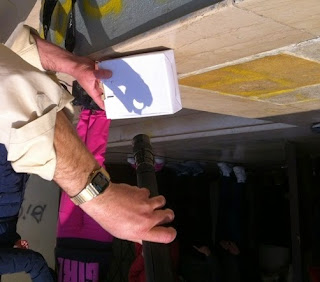 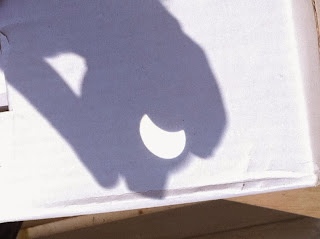 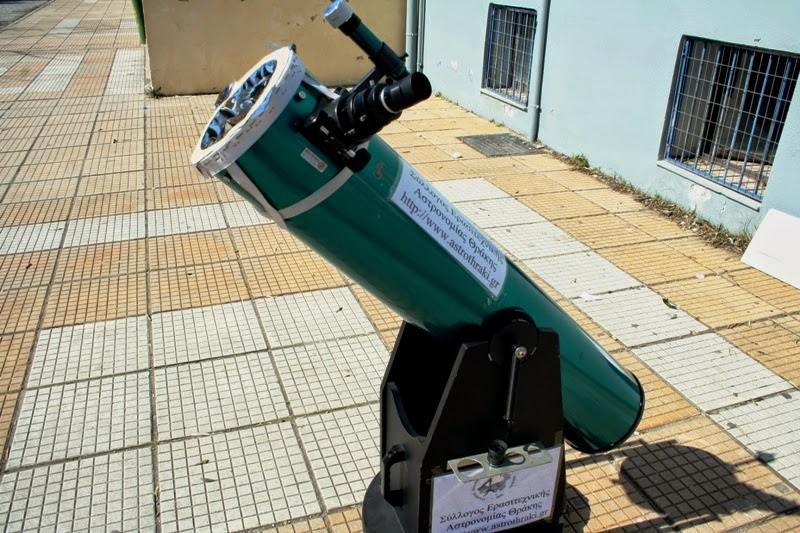 Με ένα τηλεσκόπιο 8’’ και φίλτρο Baader παρατηρούμε ηλιακές κηλίδες  και με χρήση φίλτρου Ca (ασβεστίου) προσπαθούμε να παρατηρήσουμε και άλλους σχηματισμούς (αν το επιτρέψει το ΥΠΑΙΘ διότι στην προηγούμενη έκλειψη απαιτήθηκε να μην κάνουν ούτε διάλλειμα οι μαθητές)
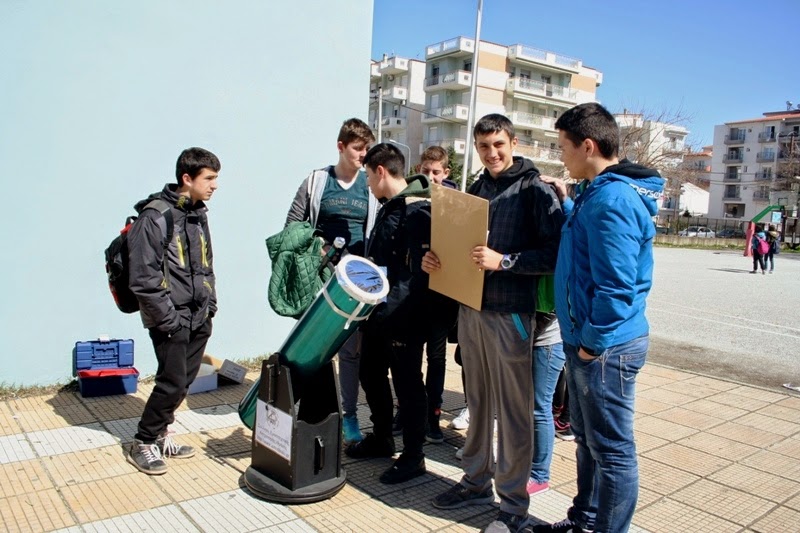 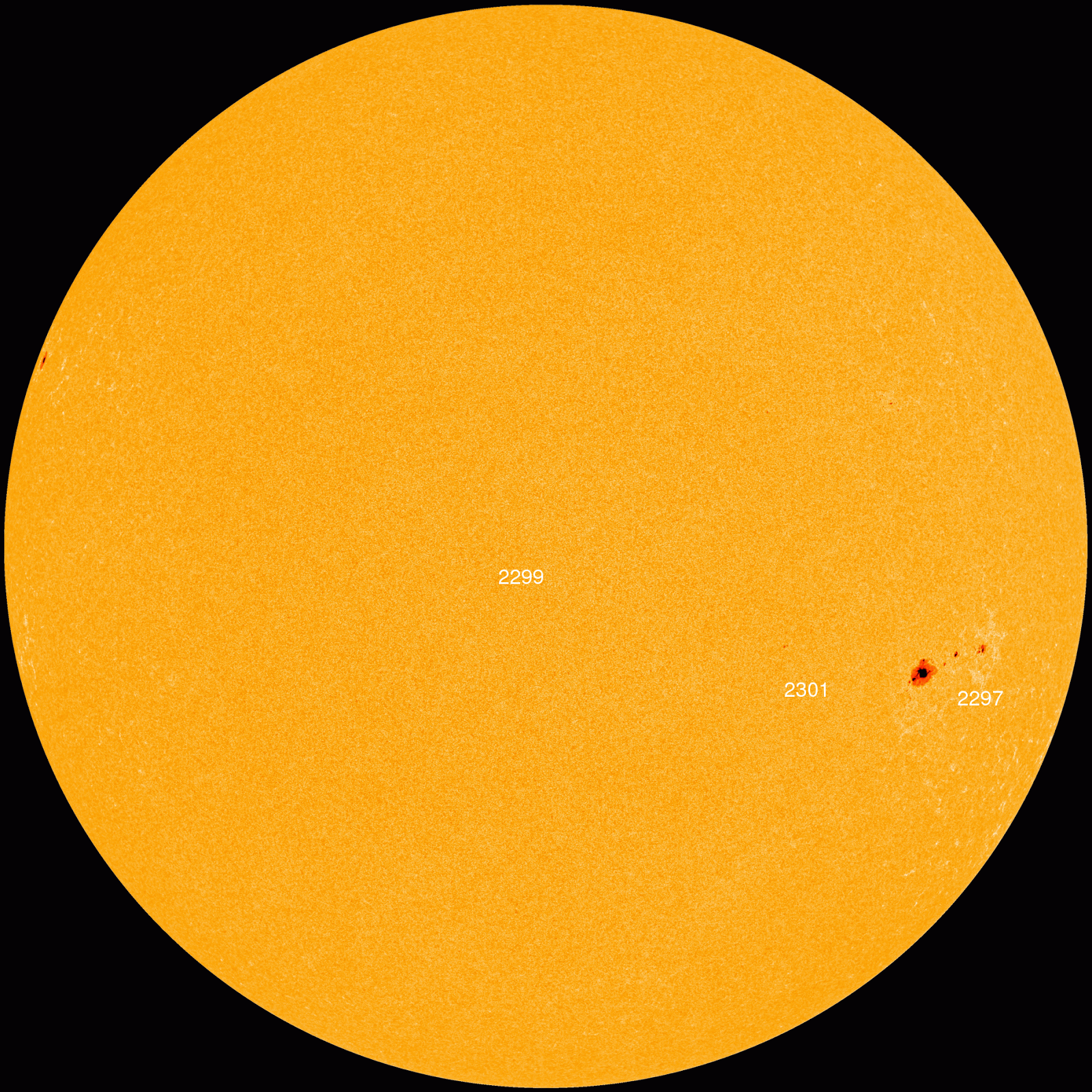 Παρατήρηση ήλιου με ασφάλεια
Μέσα από τις φυλλωσιές των δέντρων
Μέσα από σουρωτήρι

Γιατί συμβαίνει αυτό το φαινόμενο ;
Υπάρχει κάποιος άλλος ασφαλής τρόπος για να παρατηρήσετε με ασφάλεια τον ήλιο ;
Το εντυπωσιακότερο φαινόμενο της δακτυλιοειδούς έκλειψης ηλίου  θα συμβεί …..στις 1 Ιουν 2030 https://www.eclipsewise.com/solar/SEprime/2001-2100/SE2030Jun01Aprime.html
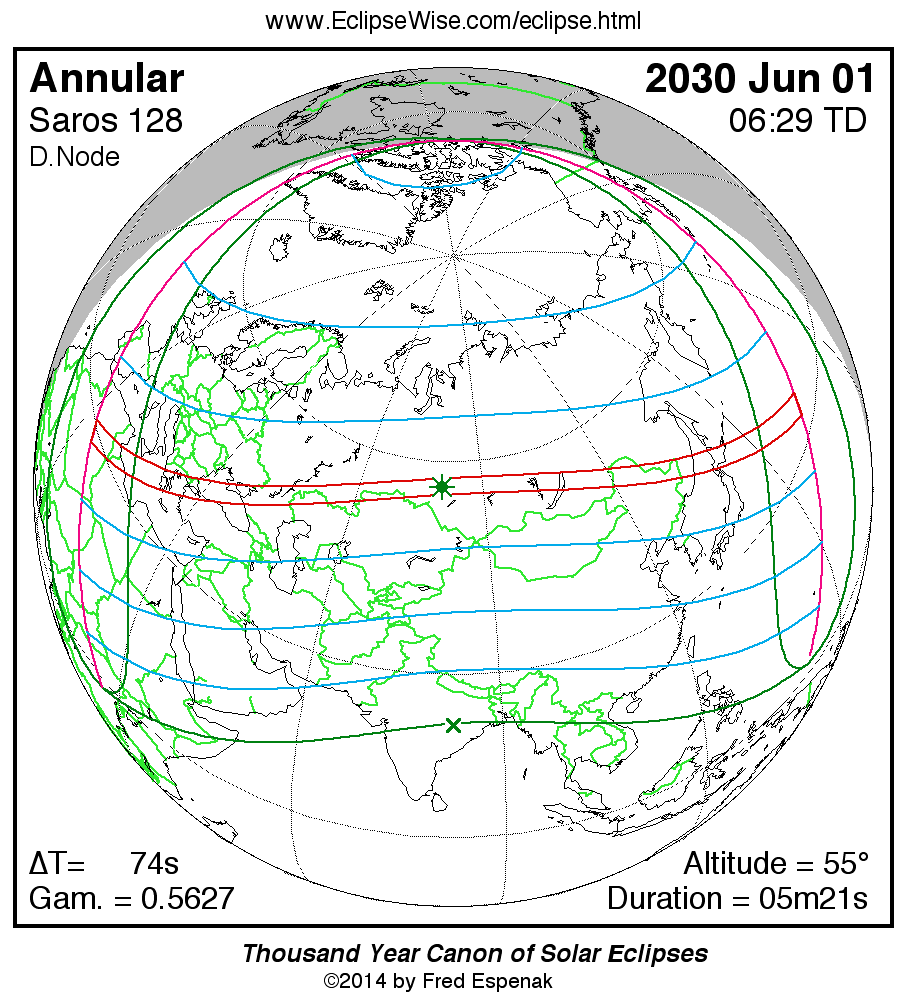 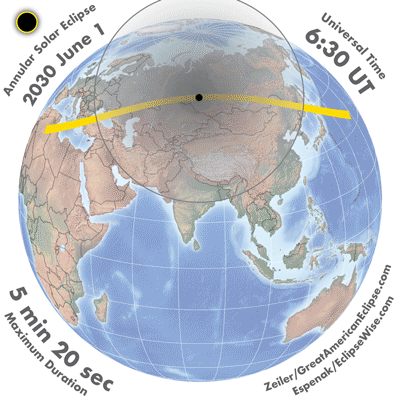